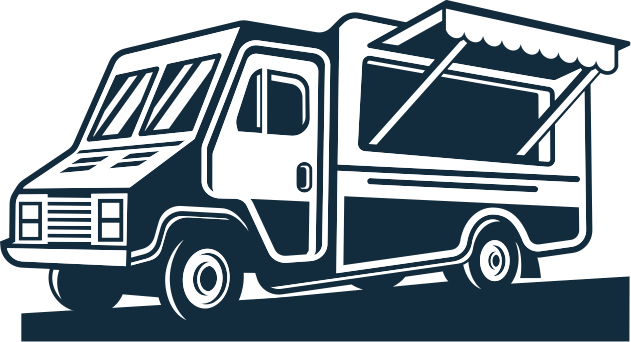 ESCAPADE
FOOD TRUCK PITCHDECK
escapade@foodtruck.com
918-920-5001
www.escapade.com
The Restaurant
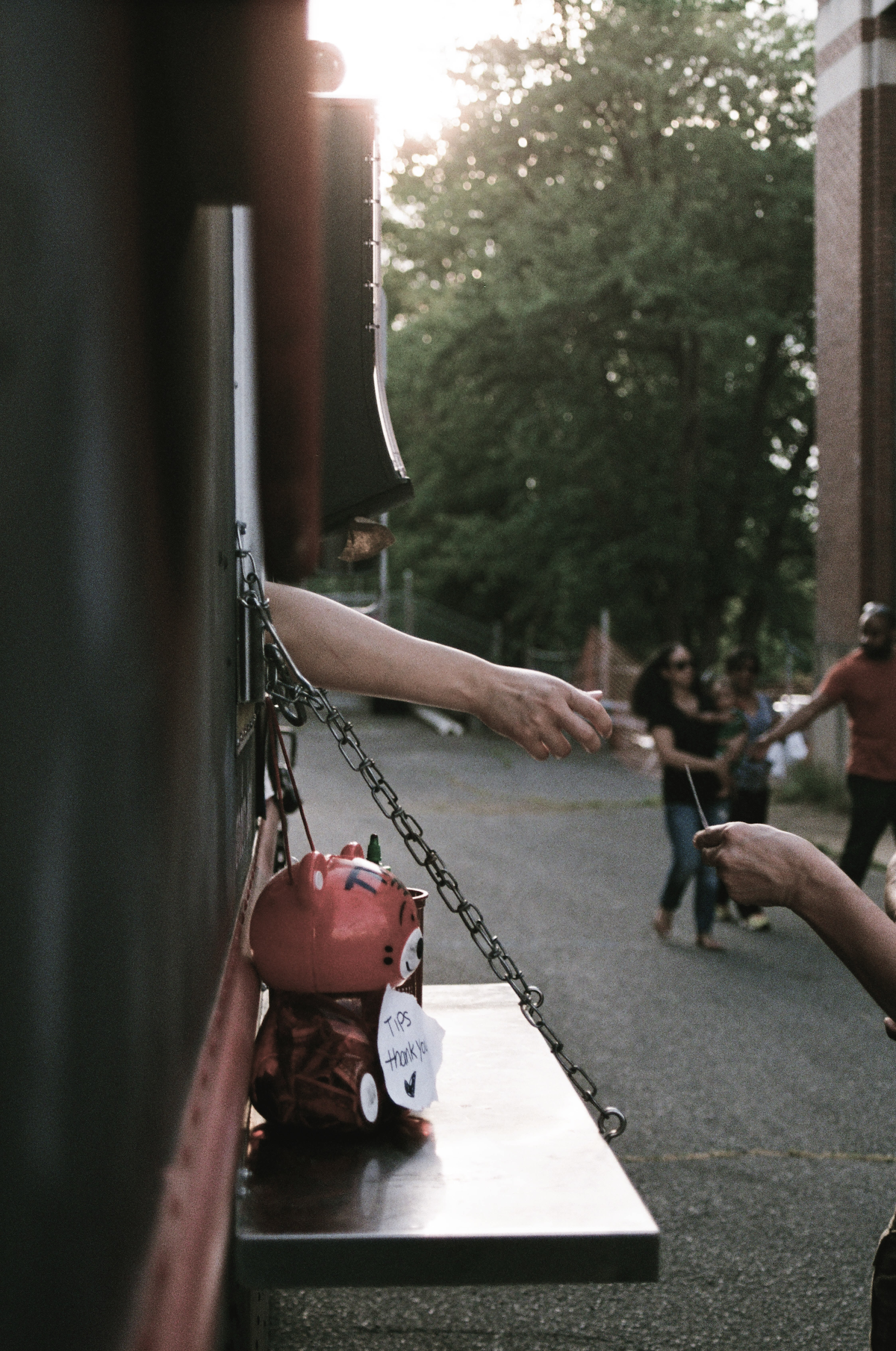 Executive Summary
Escapade food truck aims to give its clients the freshest & most delicious seafood cuisine from all over around the world.
escapade@foodtruck.com
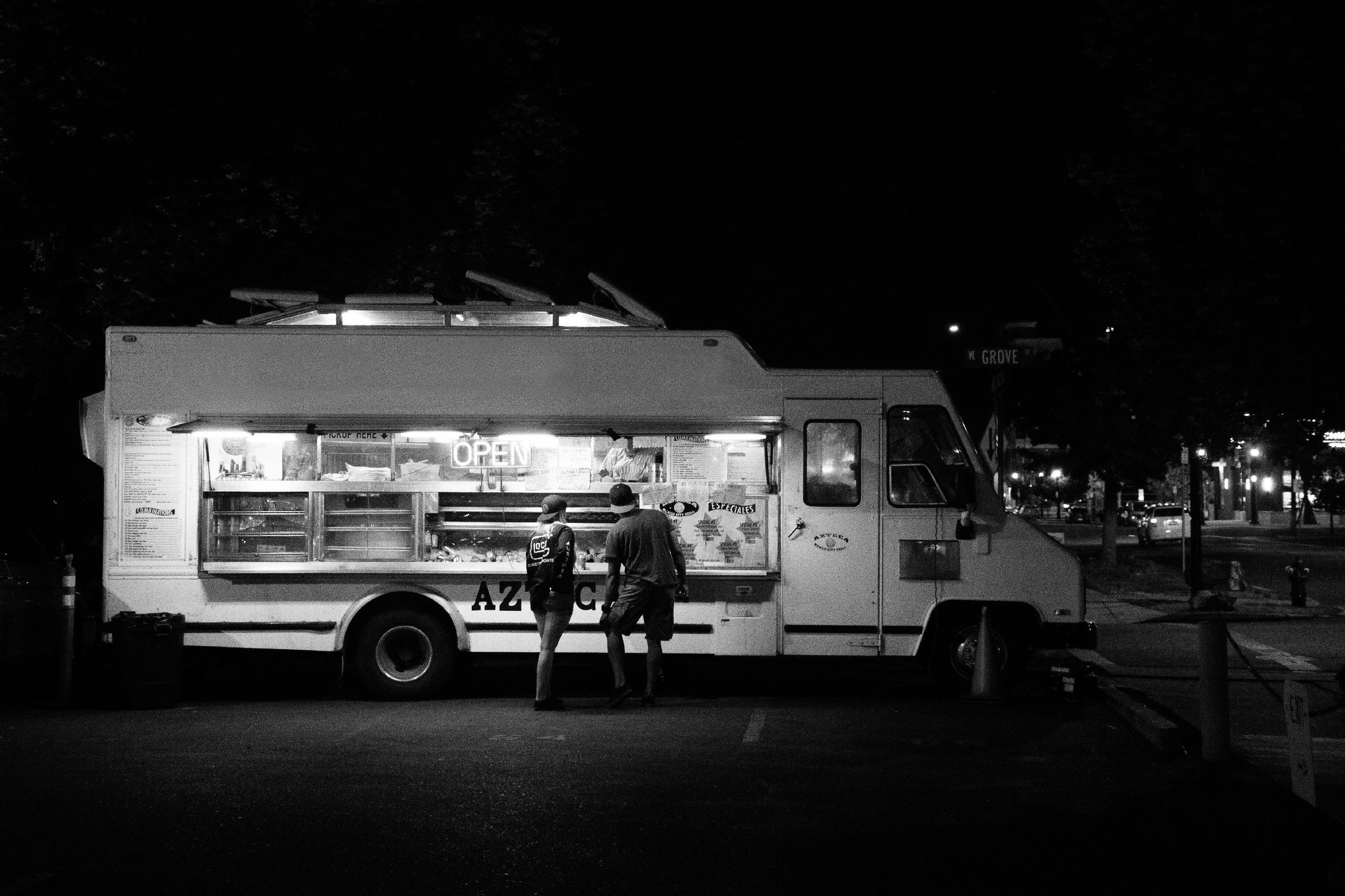 The Restaurant
Escapade is a seafood food truck restaurant based in Queens, New York. It has been in the industry since 2013 & was opened by Alahmar al-Naderi who was an executive chef in Jeddah, Saudi Arabia.
The Restaurant
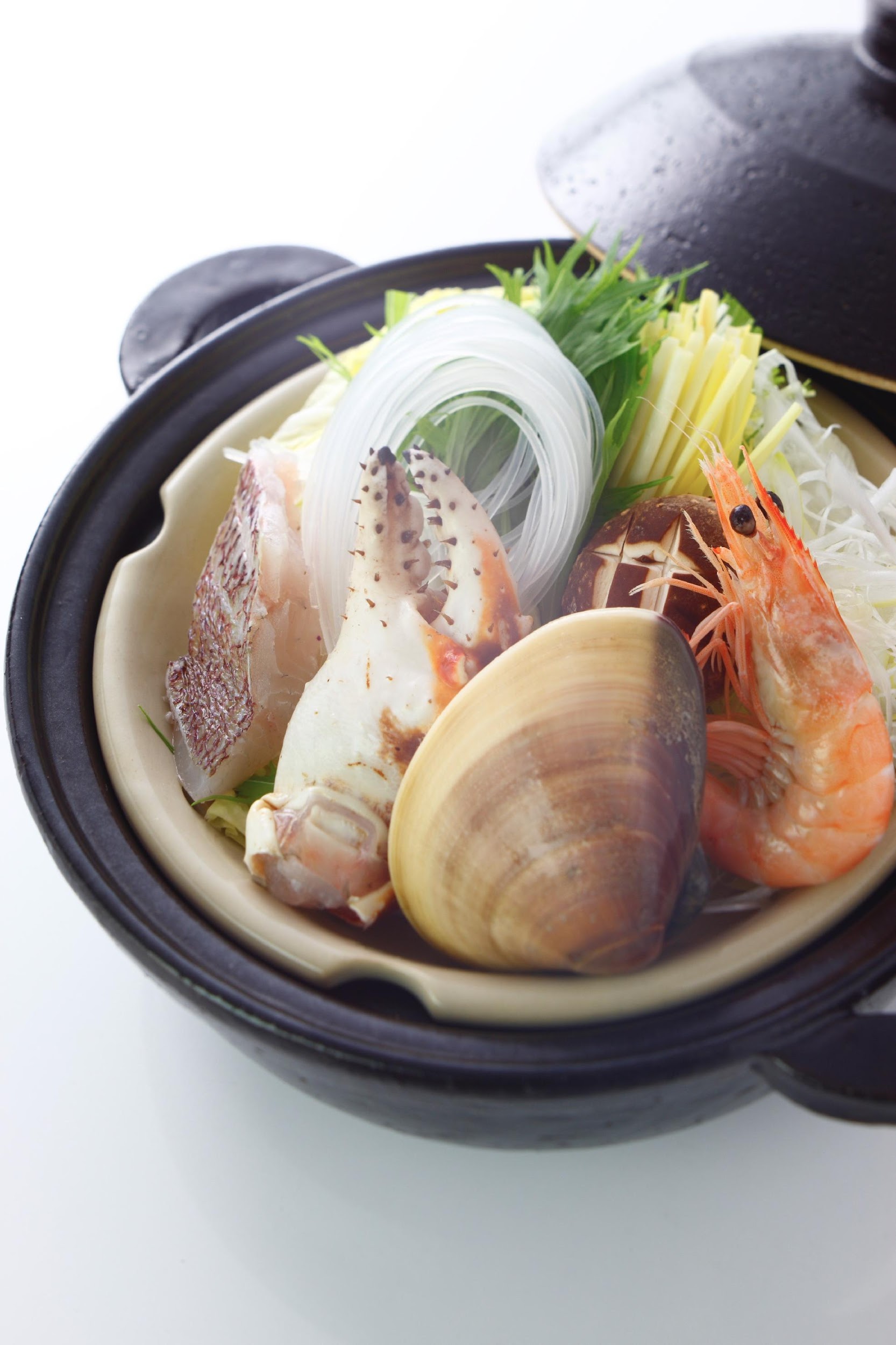 Vision
To be able to provide excellent quality seafood dishes while lessening the overall food waste production.
escapade@foodtruck.com
The Restaurant
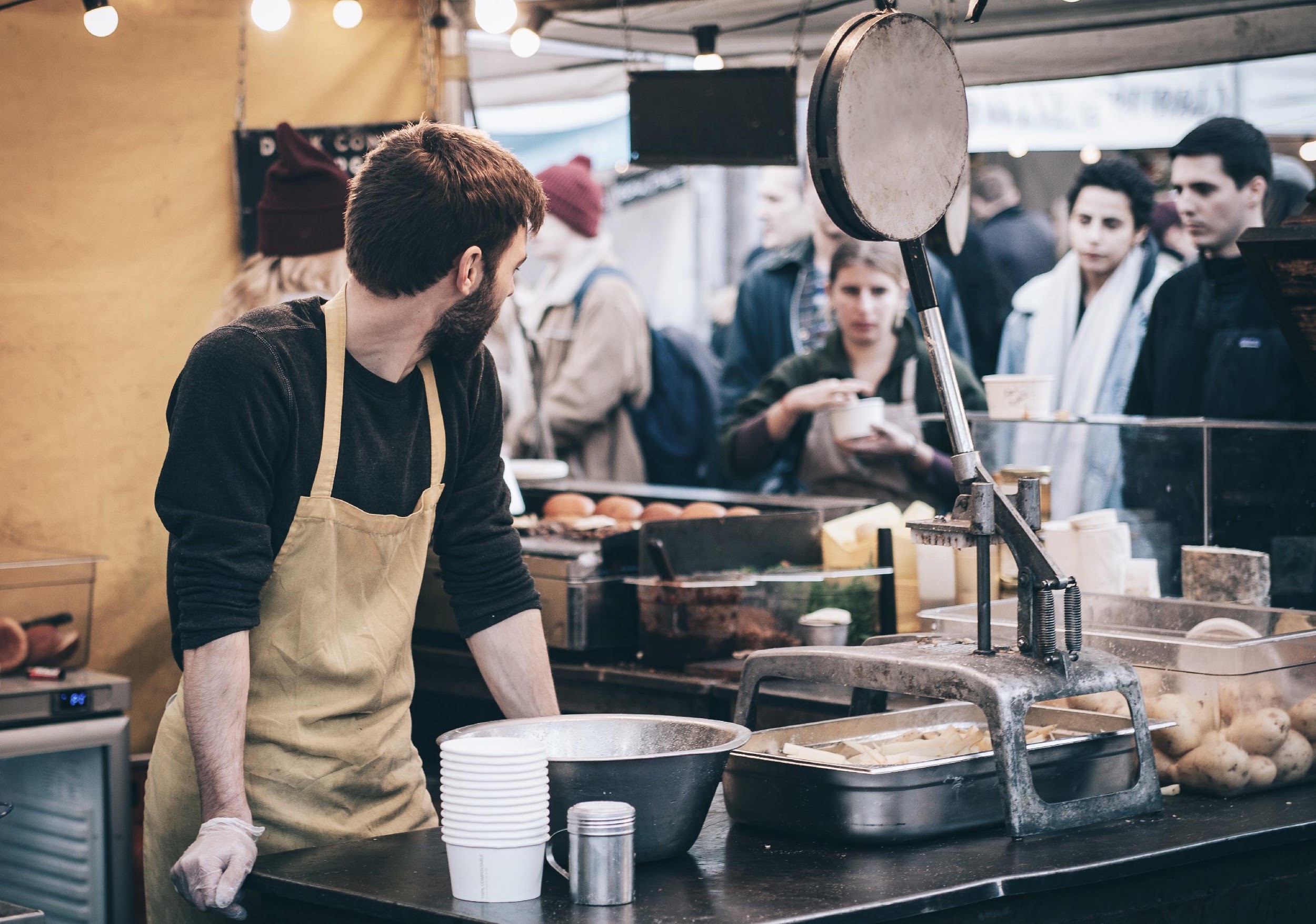 Mission
A. Establish 10 branches across the country,
B. To acquire at least 3 Michelin stars, and
C. To become a well-renowned seafood food truck restaurant in 2030.
escapade@foodtruck.com
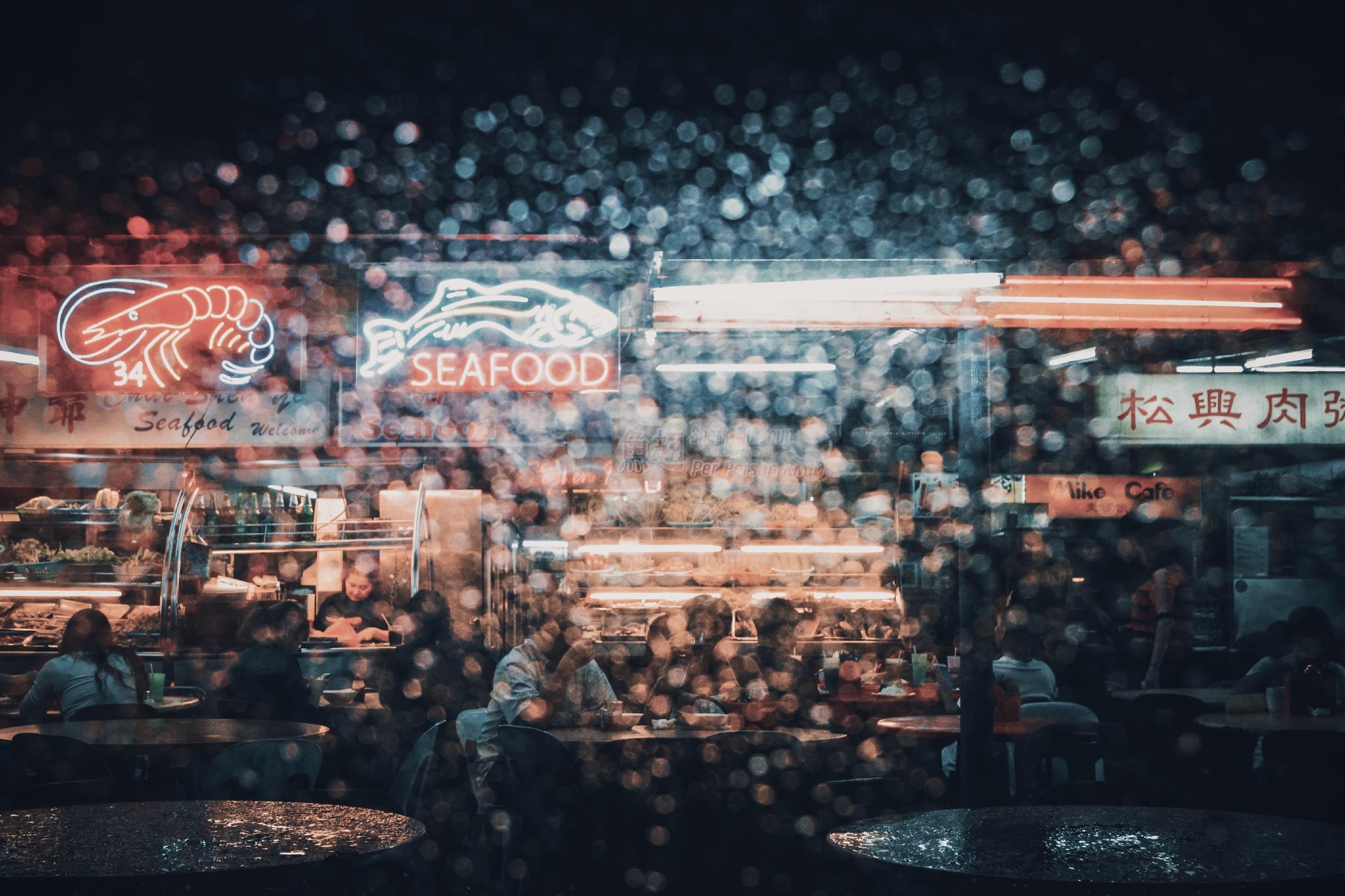 The Restaurant
Philosophy
We incorporate our food operation with the qualities of integrity, minimalism & elegance that transforms our food’s taste into something unique.
escapade@foodtruck.com
The Restaurant
escapade@foodtruck.com
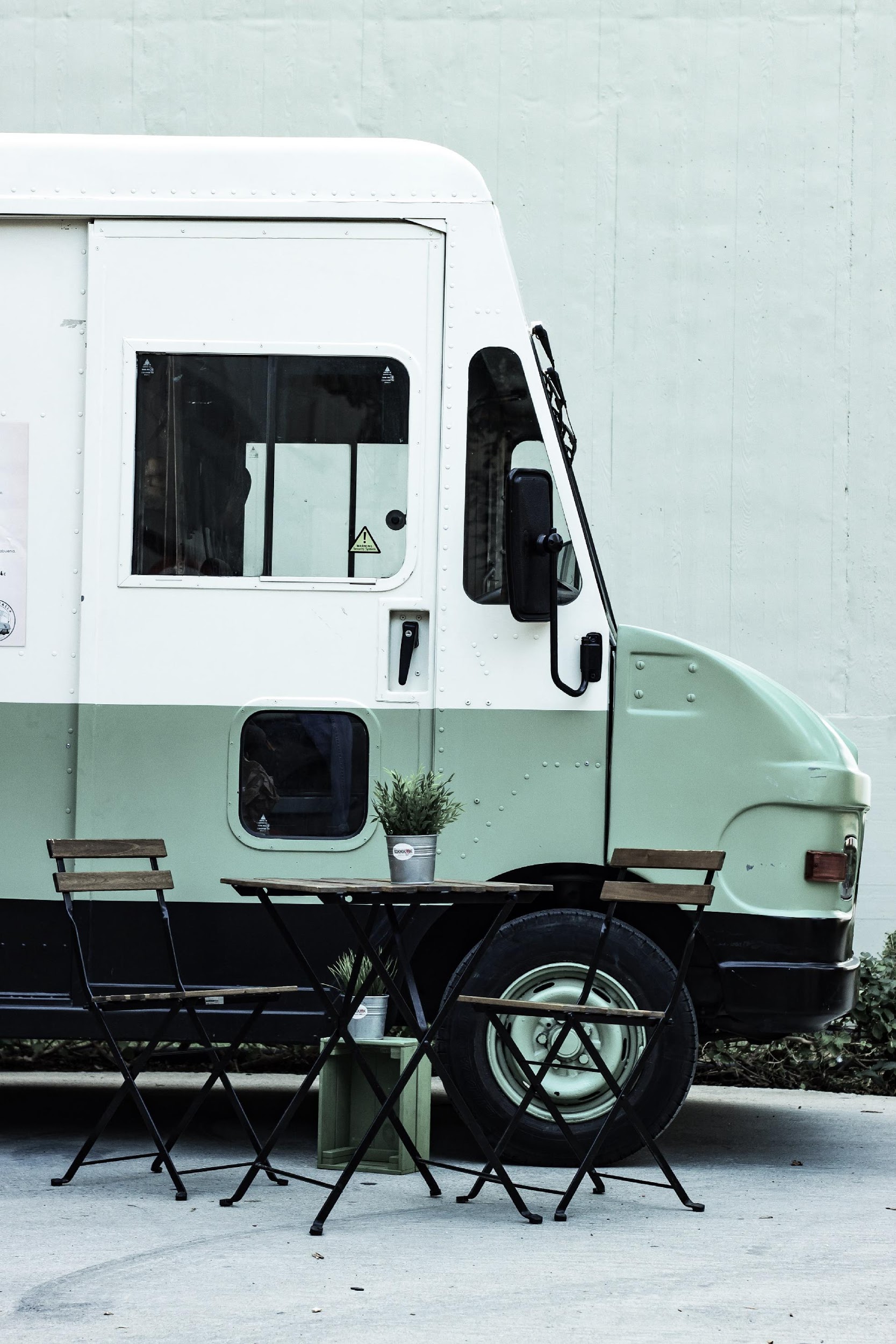 Outlook
Food service has been one of the most competitive businesses in the industry that attracts millions of people the whole year. This is a worthwhile business to invest in the area because:
•	Survey says in 2016 that only 3 out of 500 restaurants in Queens have Michelin star.
	•	Clients seeking competent & synergy staff.
	•	Up to 50 restaurants are closing down on a yearly basis
	•	Clients seek restaurants that retain quality standards.
The Restaurant
Organizational Structure
Type of Industry:
Business Structure:
Ownership:
Food Truck Service, Restaurant
Sole Proprietorship
Sole Proprietorship, Alahmar Al-Naderi
escapade@foodtruck.com
The Restaurant
◦	The highest ranking officer. 
        ◦	Has influence over the direction of the company.
Owner & Chairman:
Executive Chef:
Sous Chef:
◦	Menu creation, staff management, kitchen   control, plating design & cost control.
◦	Assistant of the executive chef.
            ◦	Assigns schedules.
	◦	Executive chef substitute.
	◦	Controls order & cleanliness
escapade@foodtruck.com
The Restaurant
Management 
Team
escapade@foodtruck.com
Offers & Services
escapade@foodtruck.com
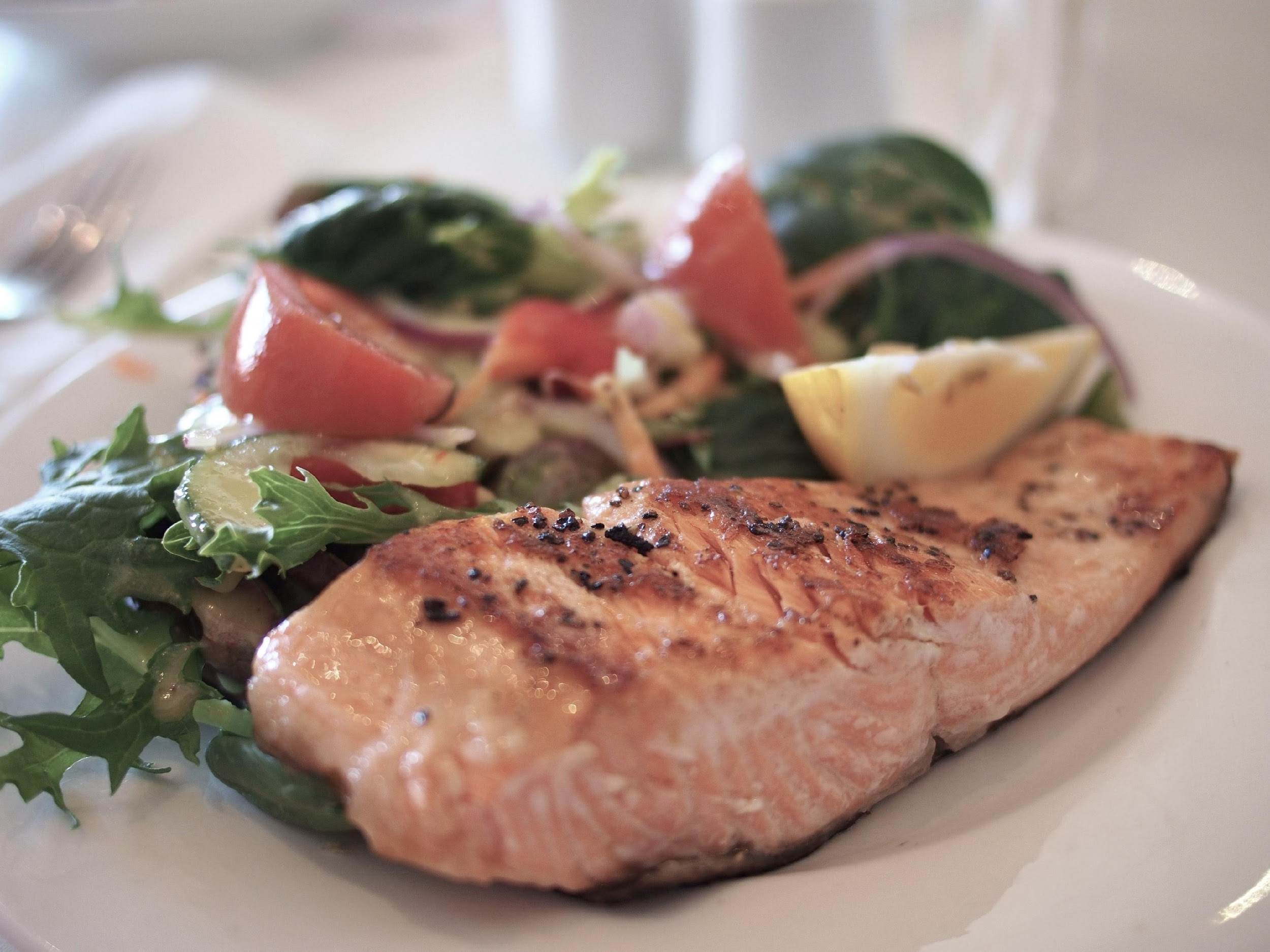 Description
Incorporating the taste of Mediterranean & Western Seafood Cuisine, Escapade Food Truck will introduce the ff. new cuisines:
•	Maple Tuna Belly
	•	Salmon Cake
	•	Mussels Mariniere
	•	Oysters Rockefeller
	•	Broiled Tilapia Parmesan
Offers & Services
Marketing Plan
Our marketing strategy emphasizes the combination of traditional & millennial styles of promoting.
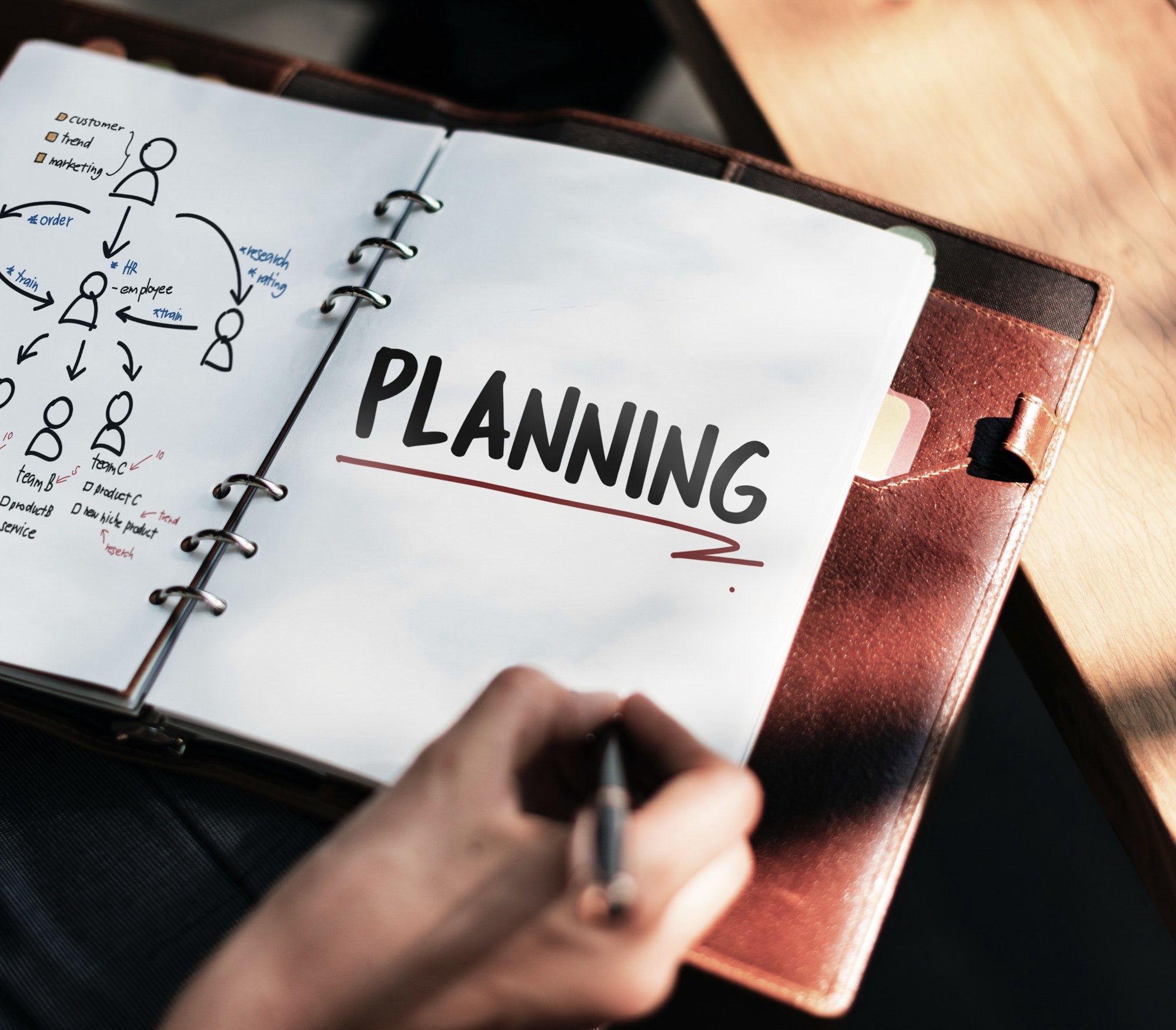 •	Televised Commercials
	•	Social Media Advertisements
	•	Printed Flyers & Posters
escapade@foodtruck.com
Offers & Services
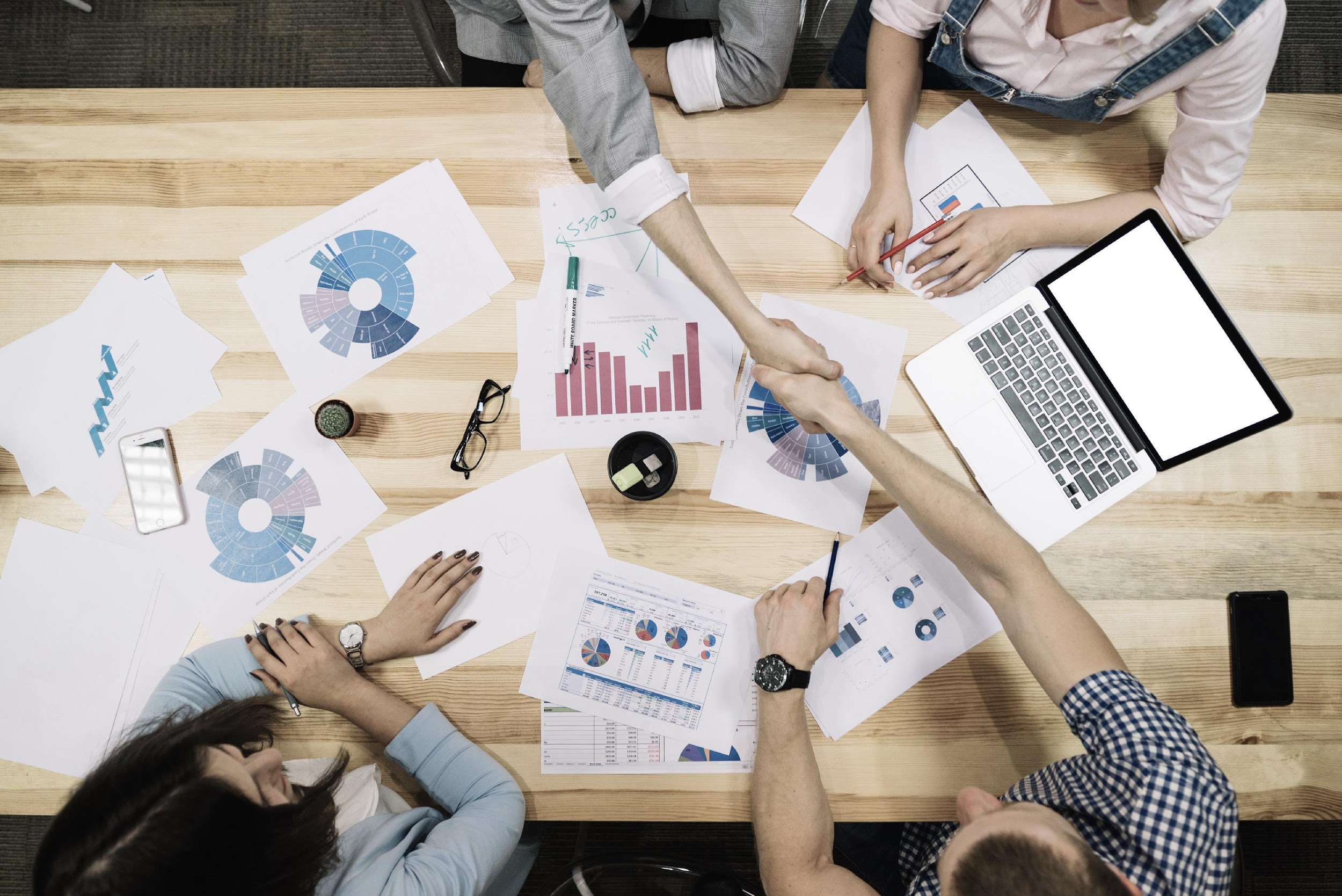 Market Research
As the information dissemination evolves, adapting to new ways of promoting events became a substantial challenge for companies.
•	With the emergence of social media & internet, online advertisement has become prevalent.
escapade@foodtruck.com
Execution
escapade@foodtruck.com
Marketing Strategy
•	Focuses on target audience through social media & printed flyers.

	•	Advertising tasty special cuisines for clients who are interested to enjoy new kind of cuisine.

	•	Effectively engaging with potential clients.
Execution
Marketing Strategy
escapade@foodtruck.com
Operational Plan
escapade@foodtruck.com
Operational Plan
Marketing Infrastructure
escapade@foodtruck.com
Start-Up Summary
Total Funding
Required
escapade@foodtruck.com
Start-Up Summary
escapade@foodtruck.com
Testimonials
I’ve been a food vlogger for almost 8 years & I must say that Escapade has unique flavors & tastes that you’ll certainly enjoy. The amount of Western & Mediterranean flavor is just perfect!
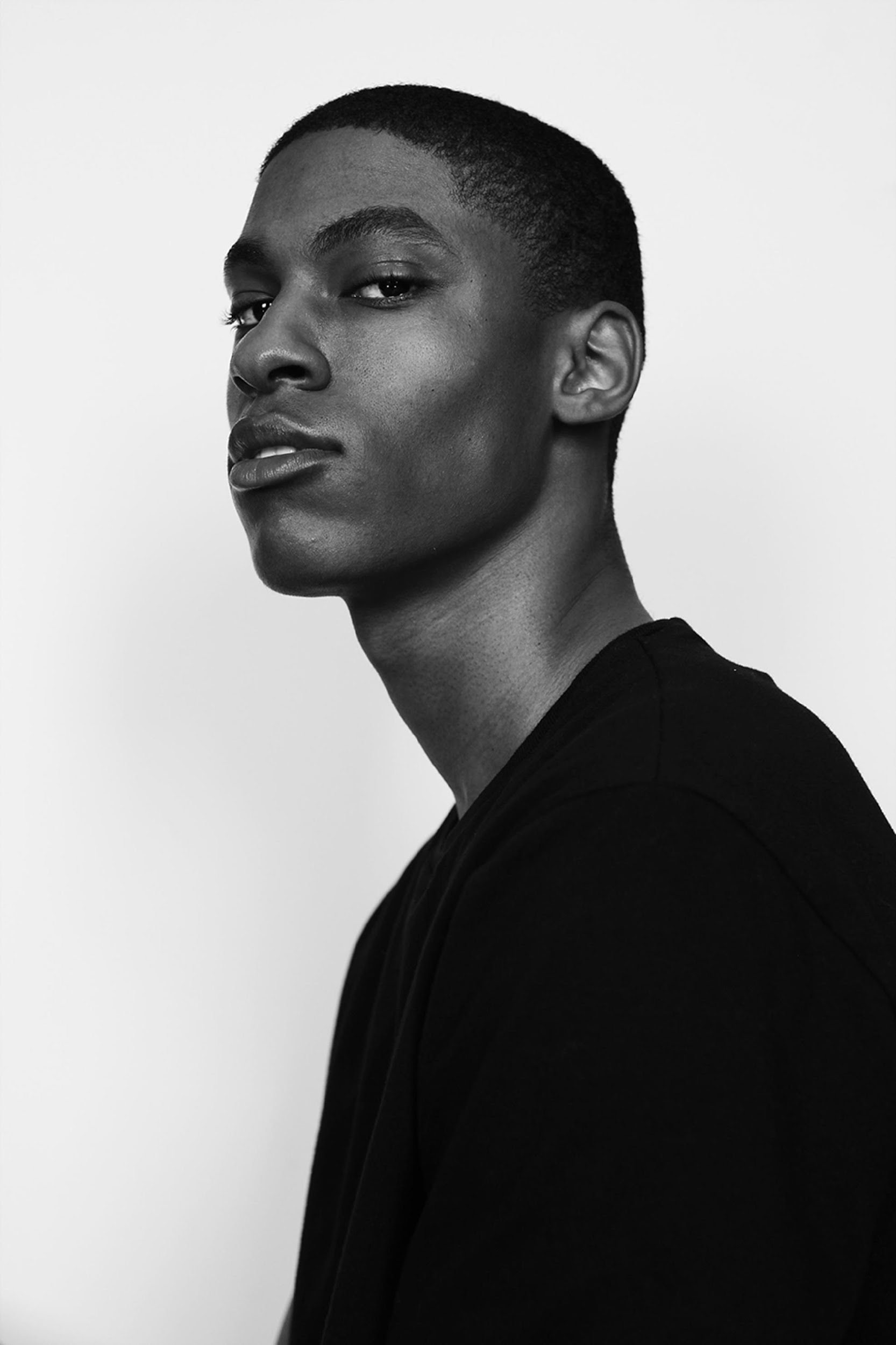 Travis Mills, 31, Food Vlogger
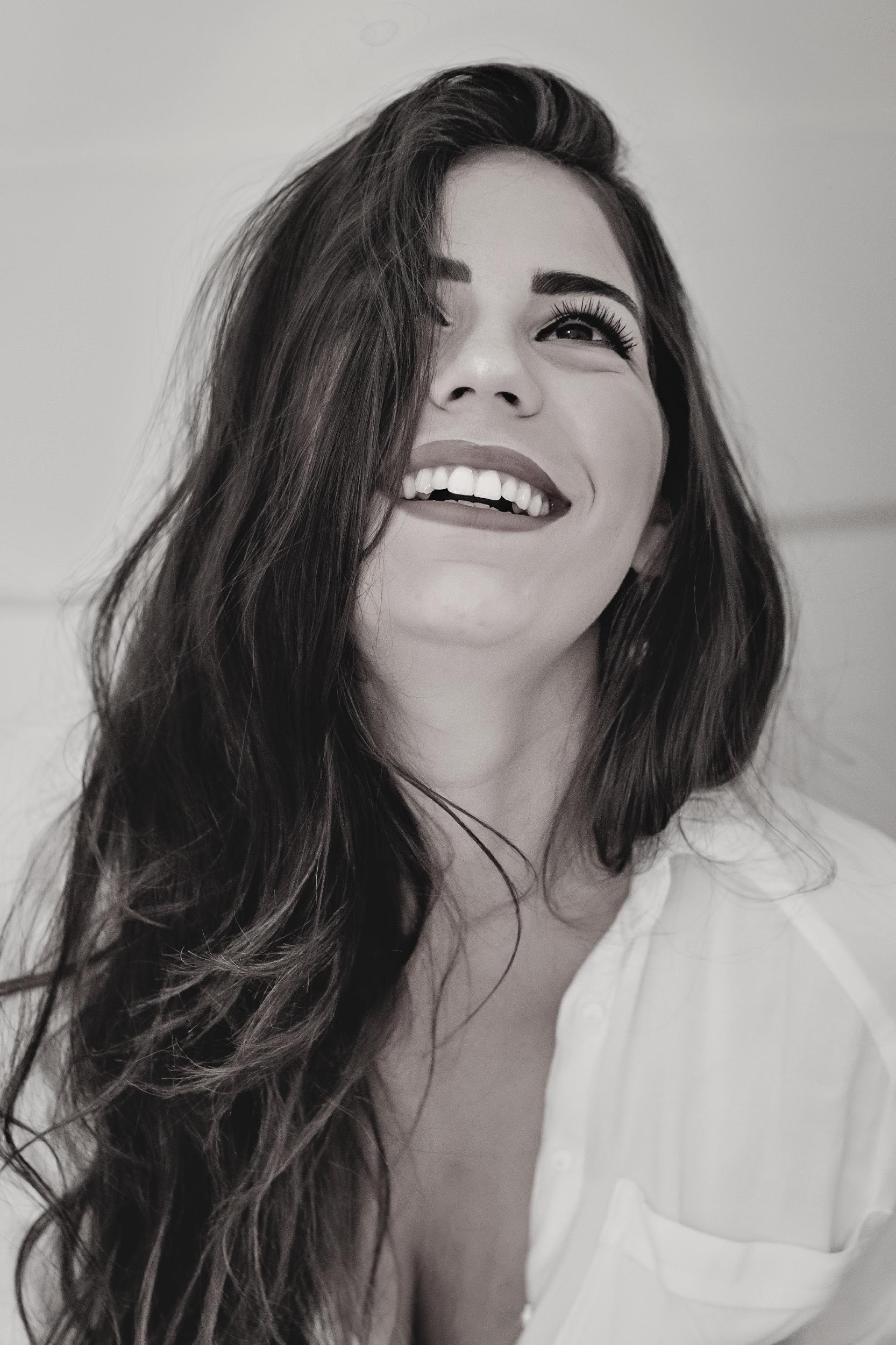 Traveled all along from Michigan to New York just to taste this restaurant’s cooking. Absolutely the best!
Rose Silverman, 25, Tourist
escapade@foodtruck.com
Thank You!
escapade@foodtruck.com
918-920-5001
www.escapade.com